আজকের ক্লাসে
 সবাইকে স্বাগত...
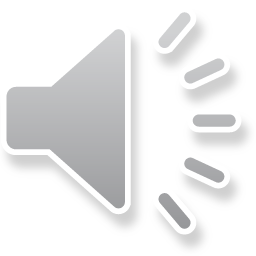 পাঠ পরিচিতি
শিক্ষক পরিচিতি
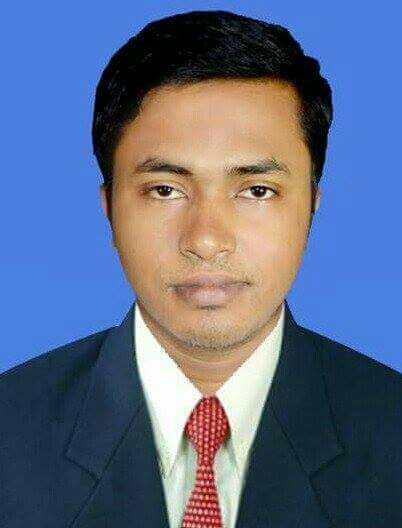 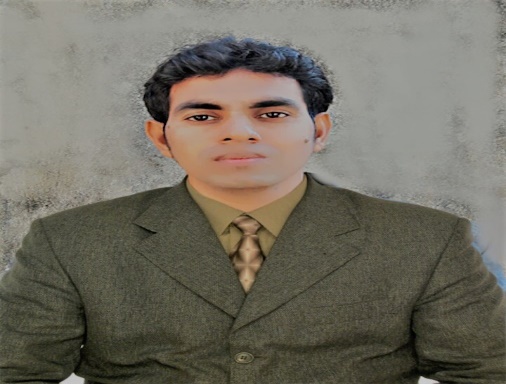 শ্রেণিঃ 10ম 
বিষয়ঃ পদার্থ বিজ্ঞান
অধ্যায়- ৬ষ্ঠ    
সময়ঃ ৫০মিনিট
বিপুল দেবনাথ
সহকারী শিক্ষক (গণিত)
ঘোষগাও শেরেবাংলা উচ্চ বিদ্যালয়
ধোবাউরা,ময়মনসিংহ
মোবাইল নং : ০১৭১৯৯৬১১৩৪
ইমেইল নং : bdn.halua@gmail.com
চিত্রটি লক্ষ্য কর
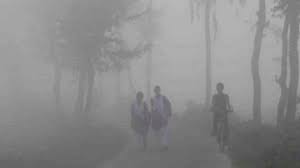 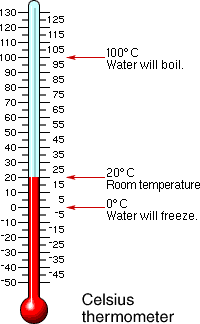 আজকের পাঠের বিষয়
Zvc ও ZvcgvÎv
শিখনফল
এই পাঠ শেষে শিক্ষার্থীরা---
তাপ ও তাপমাত্রা কি বলতে পারবে ।
২) তাপ ও তাপমাত্রার  মধ্যে পার্থক্য বিশ্লেষন করতে পারবে ।
৩) সেলসিয়াস স্কেল ও ফারেনহাইট স্কেলের মধ্যে সম্পর্ক স্থাপন করতে পারবে ।
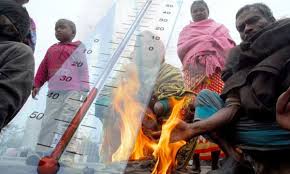 গরম অনুভব
ঠান্ডা অনুভব
তাপঃ তাপ এক প্রকার শক্তি।যার কারণে কোন কিছু  আমাদের ঠান্ডা বা গরম লাগে। বস্তু যখন তাপ গ্রহণ করে তখন তা গরম হয়। আবার বস্তু যখন তাপ বর্জন করে তখন সেটি ঠান্ডা হয়।
তাপমাত্রাঃ বস্তু কতটুকু ঠান্ডা বা গরম লাগছে তা প্রকাশ করার মাত্রাকে তাপমাত্রা
বলে।
তাপমাত্রা পরিমাপের স্কেল
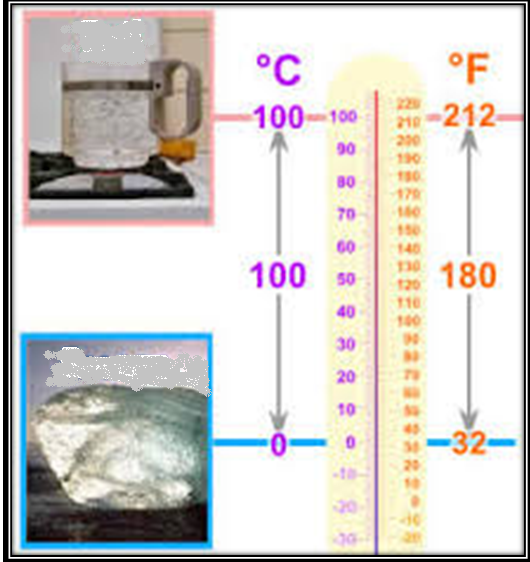 উর্দ্ধ স্থিরাংকঃ
নিম্ন স্থিরাংকঃ
নিম্ন স্থিরাংকঃ স্বাভাবিক চাপে যে তাপমাত্রায় বিশুদ্ধ বরফ গলে পানিতে পরিণত হয়।
উর্দ্ধ স্থিরাংকঃ স্বাভাবিক চাপে যে তাপ- মাত্রায় বিশুদ্ধ পানি ফুটে বাষ্পে পরিণত হয়।
ফারেনফাইট ও সেলসিয়াস স্কেলের পার্থক্য
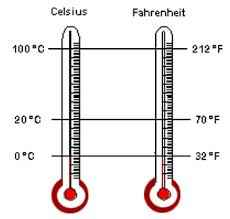 ফারেনফাইট ও সেলসিয়াস স্কেলের মধ্যে  সম্পর্ক
দলীয় কাজ
রনির দেহের তাপমাত্রা ৯৮.৪ ডিগ্রি ফারেনহাইট, 
 সেলসিয়াস স্কেলে তার দেহের তাপমাত্রা বের কর।
আমরা জানি,
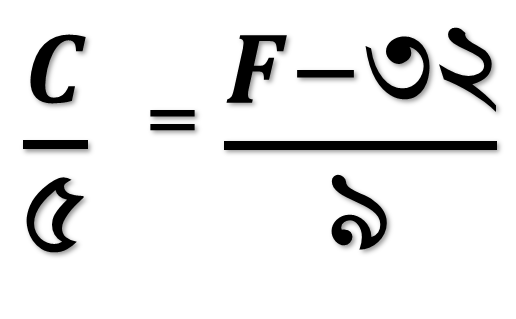 দলীয় কাজের সমাধান
সবাই খাতা মিলিয়ে নাও
বা,    ৯ × c = (F-32) ×5
বা,   9 ×C = (98.4-32) ×5
বা,   9×C =  66.4×5
বা,    9×C =  332
বা,  C   =   332/9
সুতরাং , C = 36.89
উত্তর  ৩৬.৮৯ ডিগ্রি   সেলসিয়াস
মূল্যায়ন
১)তাপ ও তাপমাত্রা কী? 
২)ফারেনহাইট স্কেলের উধর্ব স্থিরাঙ্ক কত?
৩)সেলসিয়াস ও ফারেনহাইট স্কেল সম্পর্কিত সমীকরণটি কী?
৪)নিম্ন স্থিরাঙ্ক কী?
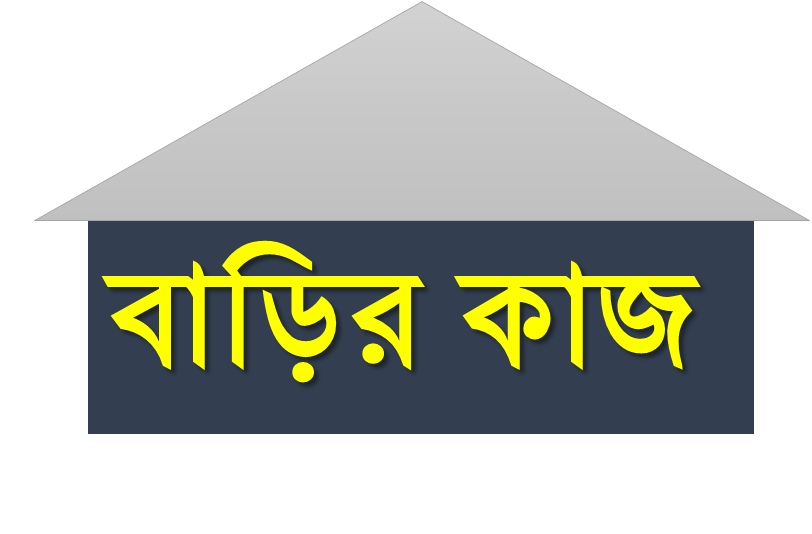 তোমাদের প্রত্যেকের দেহের তাপমাত্রা সেলসিয়াস স্কেলে দিয়ে মেপে , ফারেনহাইট স্কেলে কত হয় তা লিখে নিয়ে আসবে ।
সবাইকে ধন্যবাদ
আগামি ক্লাসে আবার দেখা হবে।